1
DDSD Wellness VisitsUpdate and Ongoing Plan
September 21, 2023

Scott Doan, Deputy Director Developmental Disabilities Supports Division
[Speaker Notes: Jodi]
2
Overview of Presentation: Three Key Topics
Abuse, Neglect, and Exploitation (ANE) Prevention is top priority for DDSD and will remain at the forefront of our daily work.  
Update on New Allocation wellness visits completed July through September 2023.
Proposed plan for ongoing DDSD wellness visits beginning October 2023 across all four Waivers. 
Developmental Disabilities Waiver 
Mi Via Waiver 
Medically Fragile Waiver
Supports Waiver
3
Mission, Vision, Guiding Principles
MISSION: The mission of DDSD is to effectively administer a system of person-centered community supports and services that promote positive outcomes for all stakeholders with a primary focus on assisting individuals with developmental disabilities and their families to exercise their right to make choices, grow and contribute to their community. 

VISION: We strive to accomplish this mission by adhering to our vision, which is for people with intellectual and developmental disabilities to live the lives they prefer in their communities.  

GUIDING PRINCIPLES: Our guiding principles at DDSD are to include but are not limited to working in partnership with all stakeholders, a commitment to a person and family centered philosophy, promote choice, and to emphasize prevention of abuse, neglect, and/or exploitation.
4
ANE Prevention
PREVENTION STRATEGY:  DDSD is embarking on an ongoing health and safety wellness visits program as one strategy to prevent abuse, neglect, and/or exploitation against all individuals with intellectual and developmental disabilities.

New Mexico Department of Health has zero tolerance for ANE, one case is too many! 
To prevent ANE, it takes a commitment and partnership with all stakeholders. 
ANE Prevention is the responsibility of EVERYONE.  
Each of us is a mandated reporter should we suspect Abuse, Neglect, and/or Exploitation.
When in doubt, report! 

Reporting: 
	Call the Adult Abuse, Neglect and Exploitation Hotline at 866-654-3219.
	OR
	File a report online: https://hssnmprod.wellsky.com/assessments/?WebIntake=736C2553-66C1-4A51-9E51-43B5C129FB89
5
Update: New Allocation Wellness Visits July through September 2023
Wellness Checks
Total number of New Allocations: 1,316 
1,102 wellness visits completed as of 9/20/23
12 individuals reported to DHI/APS for concerns related to abuse, neglect, and/or exploitation.  
 62 RORAs have been filed (follow up required but does not rise to the level of ANE).
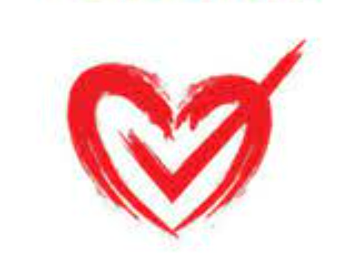 [Speaker Notes: José

Pat – system no endemic ANE]
6
DDSD Ongoing Wellness Visits
Plan is to visit approximately 9,000 individuals receiving DDSD services two times per year (18,000 wellness visits per year). 
Developmental Disabilities Waiver
Mi Via Waiver
Medically Fragile Waiver
Supports Waiver
DDSD working with Statistician to develop a predictive model that will identify those individuals who are at a higher medical and/or behavioral risk. 
These individuals may require visits on a more frequent basis.
[Speaker Notes: Pat]
7
DDSD Ongoing Wellness Visits
DDSD and DHI Staff will be completing the wellness visits. 
All Staff completing the visits are required to take the annual ANE training, just as all Providers are required to take. 
No DDSD or DHI Staff will be assigned a visit if they have not completed the training. 
DDSD Staff will complete wellness visits on a weekly basis during business hours.
Wellness visits will be completed after hours and/or on weekends at the request of the individual/guardian.
DHI QMB Staff will complete wellness visits as part of their ongoing survey process. 
DHI IMB Staff will complete wellness visits as part of assigned ANE investigations. 
No other State agencies will be completing wellness visits.
[Speaker Notes: Pat]
8
DDSD Ongoing Wellness Visits
All wellness visits will be announced and scheduled in advance, preferably one to two days in advance.
The only exception would be for those individuals who do not respond to multiple attempts to schedule (phone calls, emails, contacting the Case Manager, Consultant, direct service agency, MCO, etc.).  
These situations may be a “red flag” and may warrant an unannounced visit.   
911 will not be called for individual or guardian refusal to allow the visit, unless an immediate danger to the individual is evident.
This should not be a concern, as all visits will be announced and scheduled in advance. 
In the event the individual and/or guardian does not want to allow the visit, DDSD and DHI will work with the Case Manager, Consultant, or direct service provider to solicit help on rescheduling the visit.
[Speaker Notes: Pat]
9
DDSD Ongoing Wellness Visits
Wellness visits are not compliance reviews or surveys.
Wellness visits will not include a document review. 
Wellness visits will focus on the health and safety of the individual to include a safe environment. 
“Head to Toe” body assessments will not be completed. 
The dignity and privacy of the individual and their home will be respected.
DDSD and/or DHI Staff may complete visits in pairs as a safeguard for the visitor(s).
This is not required, but an option for DDSD and DHI Staff.
[Speaker Notes: Pat]
10
DDSD Ongoing Wellness Visits
Questions to be asked during the Wellness visits
Name of person(s)/Staff spoken to during the visit. 
Do Staff know how to report Abuse, Neglect, and/or Exploitation?
Yes or No.  If No, DDSD and DHI visitors will provide the Staff with the reporting information. 
Visit narrative and observation of individual(s) and the environment
Describe the visit from start to finish with any follow up
Visit narrative must include the following: 	
Observation of the individual                                                   
Description of the home environment                                              
Are there food concerns? 
Was a RORA filed? 
Was an ANE filed?
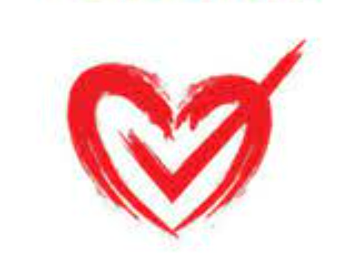 [Speaker Notes: Pat]
11
Thank You
12
Questions